Matemáticas 1°A
Martes 08 de febrero del 2022 Solución de la tarea 21ejercicio 1 de la parte de ejercitar pág. 81
b) 3.1+(5.8*2.1)
3.1+ 12.18
R= 15.28
c) 20-(5.8 *2.1)
20-12.18
R= 7.82
a) (3.1+5.8) * 2.1
8.9 *2.1
R= 18.69
f)  9.3-(6.2+1.9)
9.3-8.1
R=1.2
d)(59.2-10.9)+21.8
  48.3 +21.8
R= 70.1
e) (24.8+35.3)+40.1
60.1 +40.1 
R= 100.2
Martes 08 de febrero del 2022 Solución de la tarea 21ejercicio 2 de la parte de ejercitar pág. 81
c) 14.6+(9.2-8.6)
14.6+0.6
R= 15.2
10-(5.6+2.2)
 10-7.8
R= 2.2
b) 9.3*(4.8+5.3)
9.3* 10.1
R= 93.93
d)35-(3.6*8)
35-28.8
R= 6.2
e) 15 –(2.5*4)
15-10
R= 5
f)  (7.2+9.45)-5.9
16.65-5.9
R=10.75
g) (6*3.58)-7.5
21.48-7.5
R=13.98
h) 22.35-(6.25*3)
22.35-18.75
R=3.6
Miércoles 09 de febrero del 2022Ejercicio 3, pág. 81, parte de ejercitar.
b) 6÷ 2*3 =1 
6÷(2*3)=1
6÷ 6 = 1
1=1
c) 5-4*6+4=10  
(5-4) *6 +4 =10
1*6+4=10
6+4=10
10=10
a) 3*6+4=30
3*(6+4)=30
3*10=30
30=30
Ejercicio 2, pág. 82, empezar.
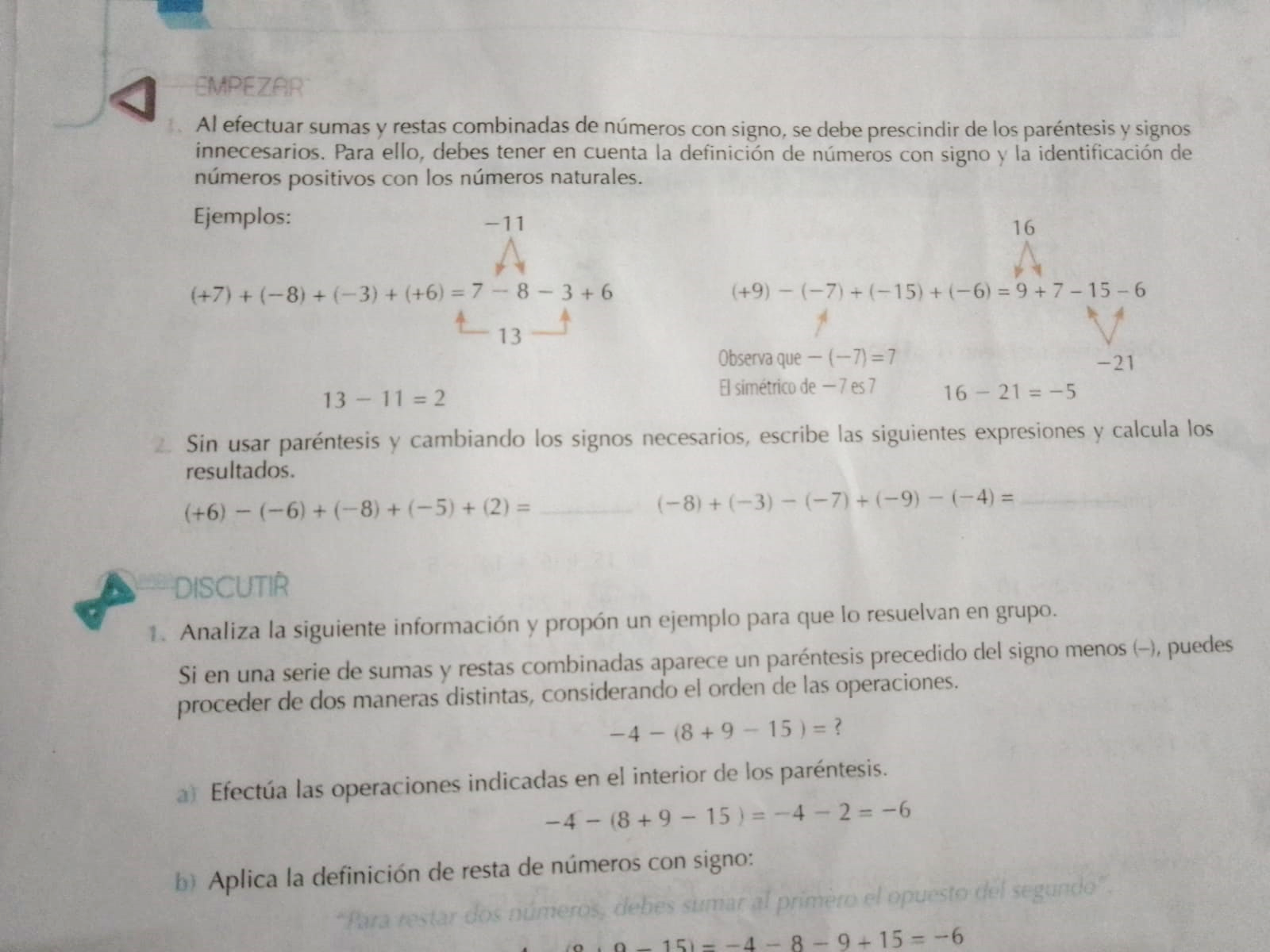 Se analizo la pág. 82 la parte de empezar para poder aplicar el procedimiento que nos enseña el libro,
Resolvimos en clase el ejercicio 2
Tarea 22
Resolver pág. 82, la parte de discutir únicamente es analizar el texto y la parte de ejercitar es resolver los ejercicios, recuerda que tus operaciones van en la libreta.